WER RECHTZEITIG VORSORGT, KANN SICH UND SEINE ANGEHÖRIGEN VOR DEN FINANZIELLEN FOLGEN EINES PFLEGEFALLS SCHÜTZEN
DIE MEISTEN PFLEGEHEIME SIND PLÄTZE, AN DENEN MAN NICHT SEIN MÖCHTE
DASS PFLEGE AUCH ZUHAUSE STATTFINDEN KANN, WO MAN SICH AM WOHLSTEN FÜHLT
DASS SELBST AUFWENDIGE PFLEGEMASSNAHMEN DURCHAUS BEZAHLBAR SIND
WER RECHTZEITIG VORSORGT, KANN SICH UND SEINE ANGEHÖRIGEN VOR DEN FINANZIELLEN FOLGEN EINES PFLEGEFALLS SCHÜTZEN
DASS SELBST AUFWENDIGE PFLEGEMASSNAHMEN DURCHAUS BEZAHLBAR SIND
DASS PFLEGE AUCH ZUHAUSE STATTFINDEN KANN, WO MAN SICH AM WOHLSTEN FÜHLT
DIE MEISTEN PFLEGEHEIME SIND PLÄTZE, AN DENEN MAN NICHT SEIN MÖCHTE
DAS LEBEN MUSS AUCH IM PFLEGEFALL LEBENSWERT BLEIBEN
DAS LEBEN MUSS AUCH IM PFLEGEFALL LEBENSWERT BLEIBEN
EIN THEMA, DAS JUNG UND ALT GLEICHERMASSEN BETRIFFT
AUCH EIN BEEINTRÄCHTIGTES LEBEN KANN SCHÖN SEIN
DAS CREDO ABER HEISST
PFLEGE HAT ETWAS MIT SIECHTUM UND BETTLÄGRIGKEIT ZU TUN
GUTE PFLEGE IST TEUER UND KAUM FINANZIERBAR
WIR TÄUSCHEN UNS WENN WIR GLAUBEN
DASS MAN AUCH IM KREIS SEINER FAMILIE ALT WERDEN KANN
TATSACHE IST DOCH
PFLEGE IST EINE VERDAMMT TEURE ANGELEGENHEIT
MAN KANN NICHT EINFACH SAGEN
DABEI IST ES GENAU UMGEKEHRT
MAN KANN NICHT EINFACH SAGEN
PFLEGE IST EINE VERDAMMT TEURE ANGELEGENHEIT
TATSACHE IST DOCH
DASS MAN AUCH IM KREIS SEINER FAMILIE ALT WERDEN KANN
WIR TÄUSCHEN UNS WENN WIR GLAUBEN
GUTE PFLEGE IST TEUER UND KAUM FINANZIERBAR
PFLEGE HAT ETWAS MIT SIECHTUM UND BETTLÄGRIGKEIT ZU TUN
DAS CREDO ABER HEISST
AUCH EIN BEEINTRÄCHTIGTES LEBEN KANN SCHÖN SEIN
EIN THEMA, DAS JUNG UND ALT GLEICHERMASSEN BETRIFFT
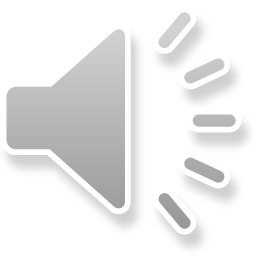